Kijk op taal
naamgeving
Wat ga je leren?
Waar namen vandaan komen;
Hoe namen ontstaan.
Faamnaam radio 538
Faamnaam 2016
Naamgeving
Voor- en achternamen komen ergens vandaan:

Mensen moesten vaak verplicht hun achter- of familienaam kiezen:

Hun beroep: Smid, Kowalski (Pools voor smid) Bakker, Visser
Naam vader/moeder: Jansen (Jan zijn zoon), Willemsen (Willem zijn zoon)
Uiterlijk: De Lange,  De Kleine, enz
Eigenschappen: Geluk,  Nobel,  Aardig, enz.
Een dier: Zwaluw,  Vogel,  Merel, enz.
Voorwerpen: Ster, Mes,  
Woonplaats of omgeving: De Meer, De Vries (uit Friesland), Bayoumi (het Arabische woord voor meer.
Stammen Jodendom: Cohen (priesters), Levi
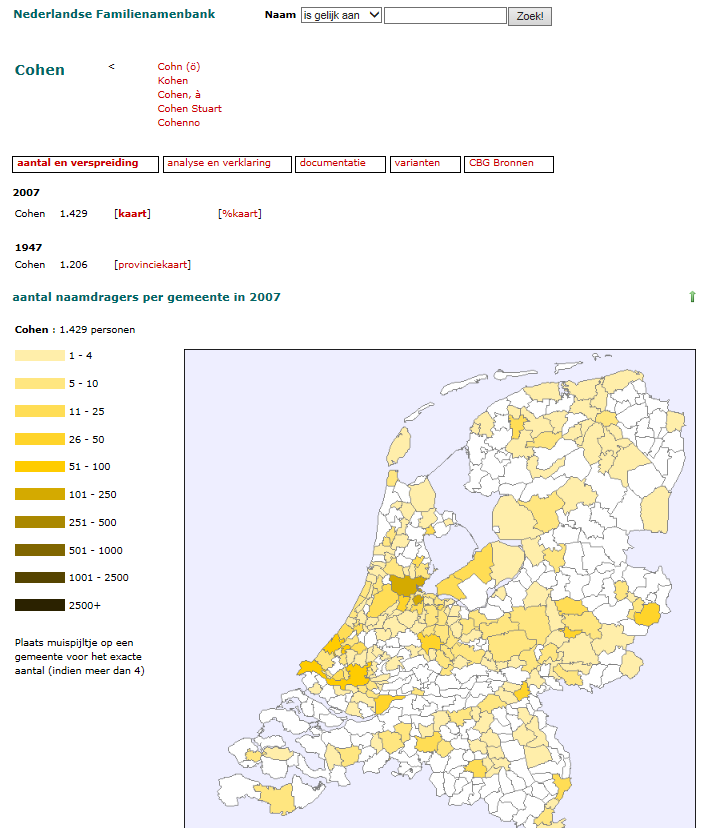 Op de site http://www.meertens.knaw.nl/nfb/  kun je zoeken op je eigen achternaam. Je kunt dan zien waar ze wonen en wat de achtergrond van je naam is.